Мини – проекты по геометрии как средство подготовки к профильному обучению.
Пирожик Галина Кирилловна, учитель математики МКОУ СОШ №2 г.Котельниково
1
2014г.
Работа по созданию мини-проекта проходит в несколько этапов:
•	постановка проблемы;
•	планирование работы;
•	исследование;
•	презентация мини-проекта.
2
Выяснить области применения теоремы Пифагора.
Задача  индийского математика XII века Бхаскары
 На берегу реки рос тополь одинокий. 
Вдруг ветра порыв его ствол надломал.
Бедный тополь упал. И угол прямой
С теченьем реки его ствол составлял.
Запомни теперь, что в этом месте река
В четыре лишь фута была широка
Верхушка склонилась у края реки.
Осталось три фута всего от ствола,
Прошу тебя, скоро теперь мне скажи: 
У тополя как велика высота?»
 Решение: 
  	По теореме Пифагора АВ2= ВС2+АС2 ; 9+16=25, АВ=5 Футов; СD=3+5=8 футов. Ответ: высота тополя 8 футов.
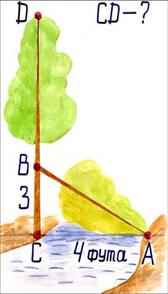 3
Выяснить области применения теоремы Пифагора.
Задача   из учебника «Арифметика» Леонтия Магницкого
  Случися некому человеку к стене лестницу прибрати, стены же тоя высота есть 117 стоп. И обреете лестницу долготью 125 стоп. И ведати хочет, колико стоп сея лестницы нижний конец от стены отстояти нужно.
Решение: ВС2=АВ2-АС2; ВС2=15625-13689=44 стоп. 
Ответ: ВС=44 стоп.
4
Задача землемеров
Землемеры Древнего Египта для построения
прямого угла использовали бечёвку, разделённую
узлами на 12 равных частей.
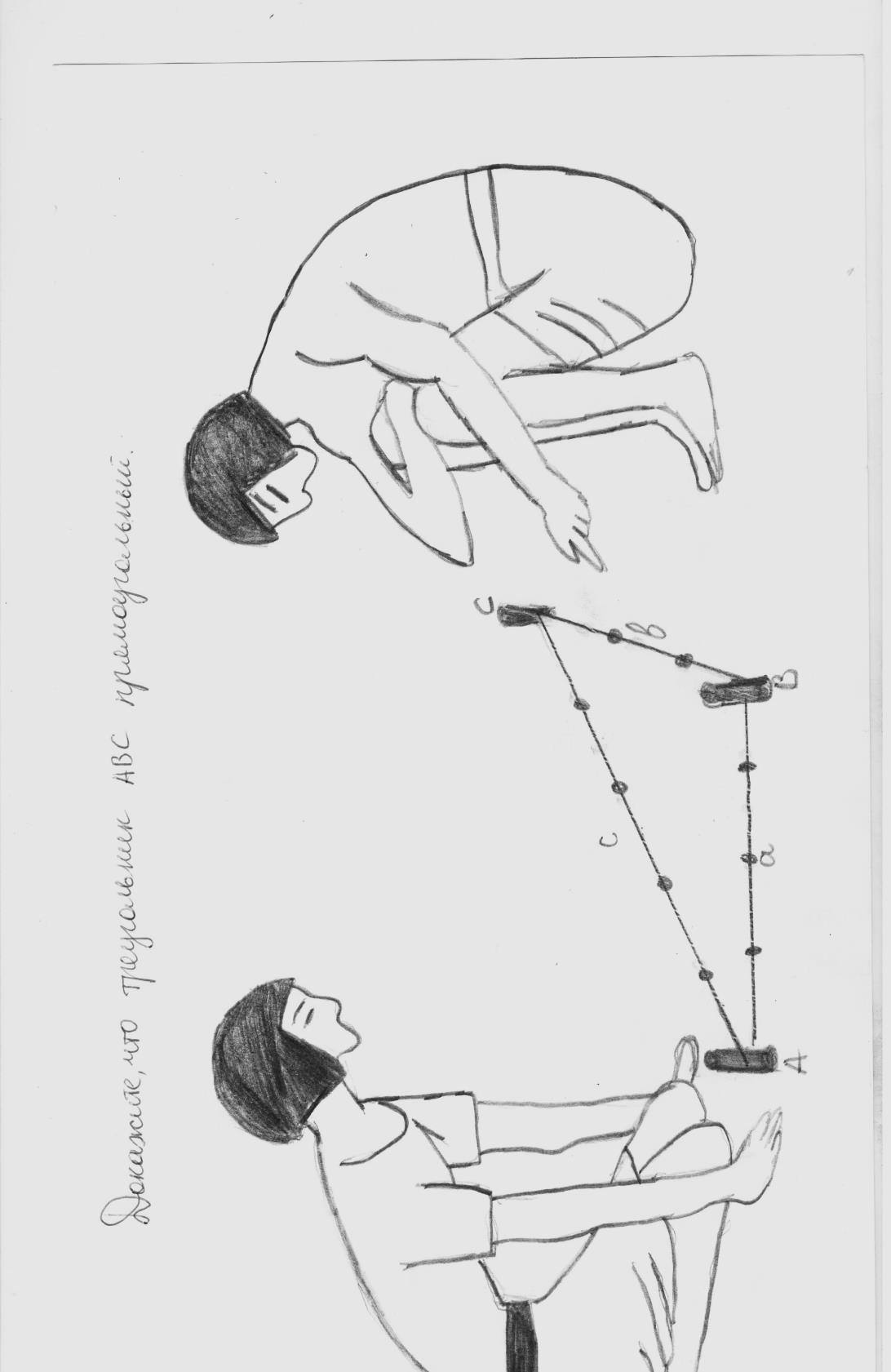 5
Измерить высоту предмета, применяя подобие треугольников.
1.Определение высоты  предмета по его тени.
Определяли высоту башни.
Длина шеста 1,5м.
поставили шест так, чтобы конец его тени совпал с концом тени башни
6
Измерили длину тени башни, и она оказалась равной≈32,34метра.
Длину от палки до конца тени башни. Она равна 1,4 метра
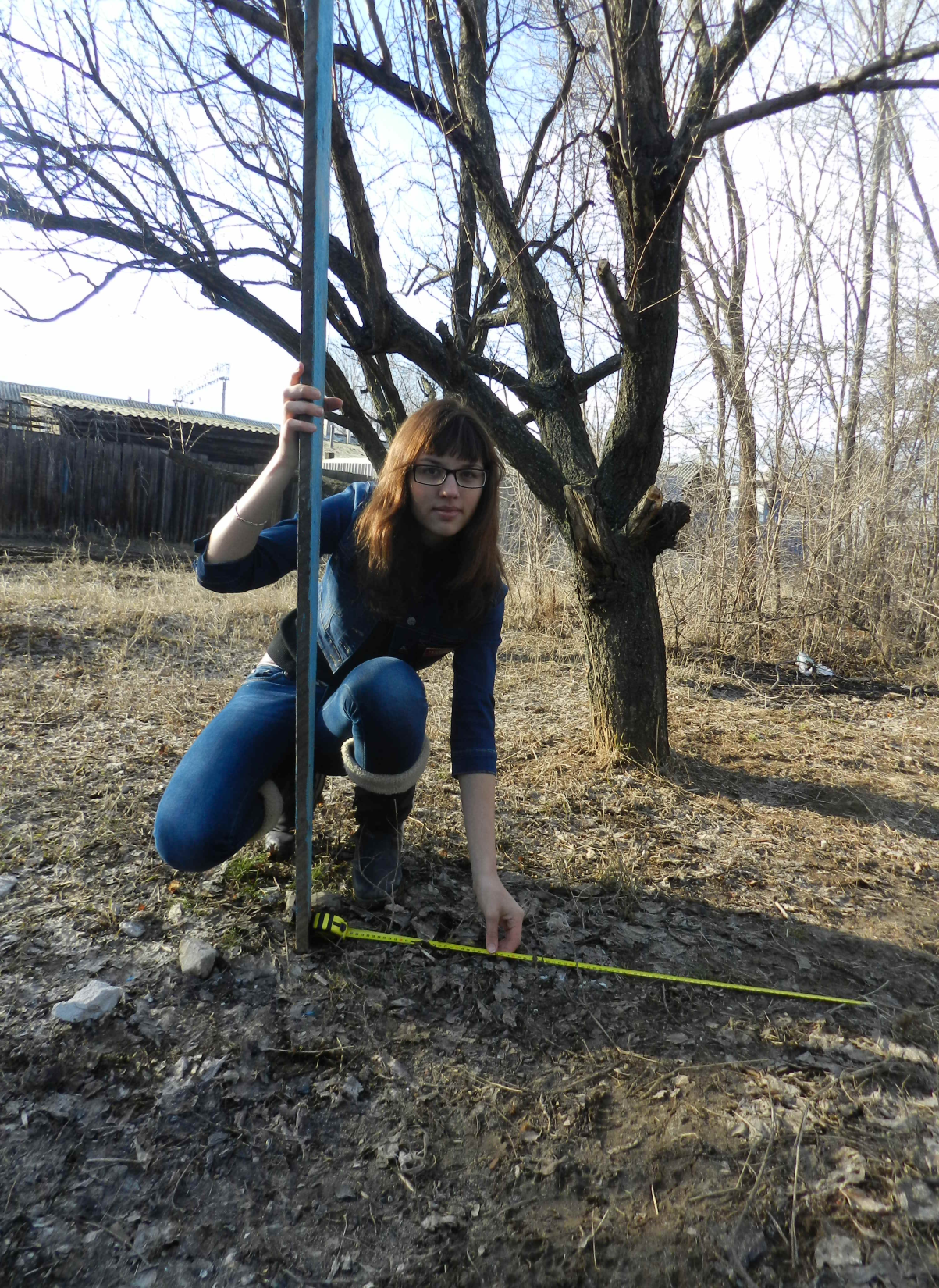 Обозначим высоту башни за x.
Составим пропорцию: 32.34/1.4=x/1.5
X=32.34*1.5/1.4
x= 34.65
Ответ: Высота башни 34.65 метра
7
Определение высоты предмета с помощью фотографии.
Нашла подходящую местность где есть столб или дерево и есть местность, что бы сфотографироваться
Выполнили расчёты по пропорции 
   (мой рост)163см             ?
(рост на фото)   =  (длина столба)
        3см                        14см
8
Получилось, что длина столба в реальности равна 11.41 метра
Определение высоты предмета с помощью шеста с вращающейся планкой.
9
Определение высоты предмета с помощью зеркала.
10
Определение высоты шкафа  по описанию в книге Жюль Верна  "Таинственный остров".
Измерили высоту стула
Измерили расстояние от глаз до  стула
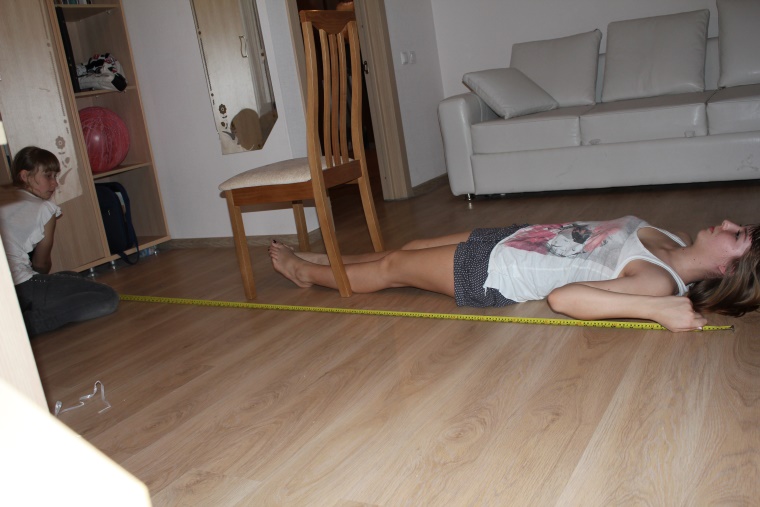 Расстояние от глаз до шкафа.
11
Высота шкафа 2,4м
«Решения треугольников» Измерение высоты предмета.
АВ / sin β = ВС/ sin А= АС / sin (180- α)
АВ / sin β = ВС/ sin А 
АВ = а*sinβ/sinА=1.5*sin30/sinА=1.5*0.5/0.2588=
=0.75 /0.2588 = 2.9 
АВ= 2.9
12
Измерение высоты ёлки
Отметим точку B на определенном расстоянии а от основания H предмета и измерим угол ABH:<ABH=а.Из прямоугольного треугольника АНВ находим высоту ёлки АН=а tga=2*tg 45=1m.
<ABH –внешний угол треугольника АВС,поэтому <A=a-b.По теореме синусов находим АВ=а sinb/sin(a-b)= sqrt 3/2/0.2588=2.4М           Из этого найдем АН:АВ*SINA=>AH=a sina sinb/sin(a-b)=2.4*0.5*SQRT/2/0/2588=0.6/0.2588=2.3М.
Ответ:2.3м.
13
Определение высоты здания.
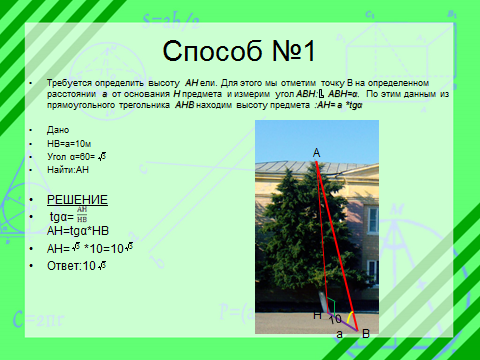 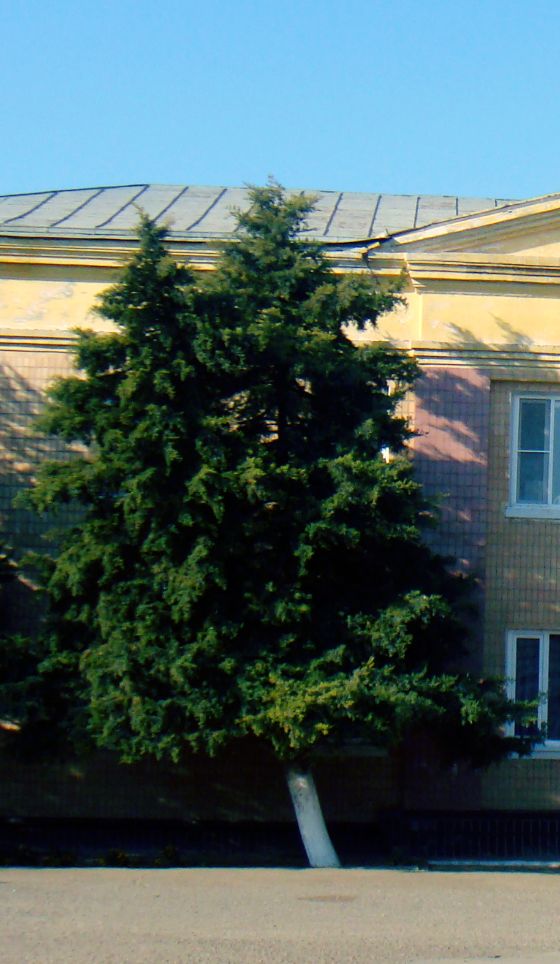 А
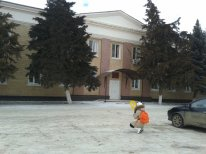 Н
10
а
В
14
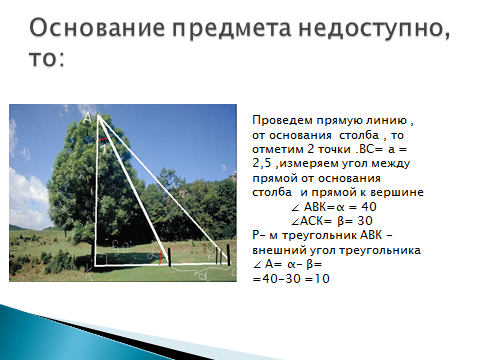 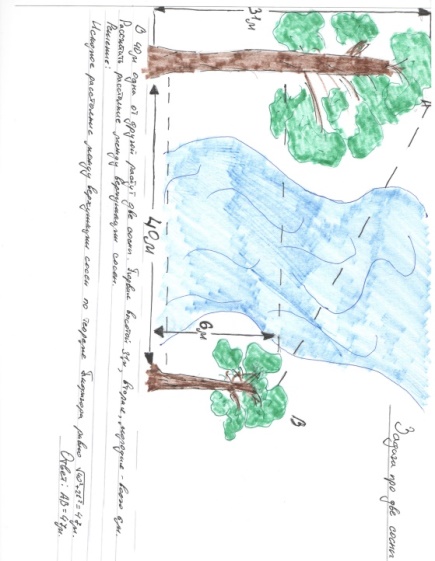 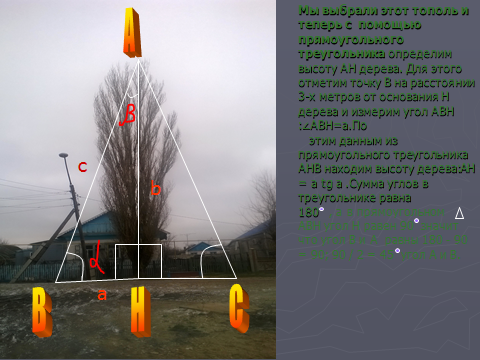 Используемая литература.
1.Геометрия, 7-9: учеб.для общеобразоват. учреждений / Л.С. Атанасян, В.Ф. Бутузов, С.Б. Кадомцев и др. - 17-е изд. - М.: Просвещение; 2012 г.
2.Изучение геометрии в 7-9 классах: Метод. рекомендации кучеб.: Кн. для учителя / Л.С. Атанасян, В.Ф. Бутузов, Ю.А. Глазков и др. - М.: Просвещение, 1997 г.
3. Жуль Верн. Таинственный остров. - М. Детгиз, 1956.
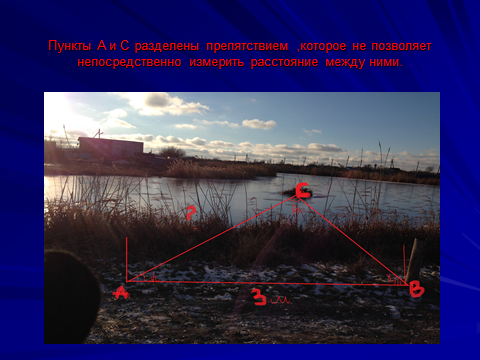 15